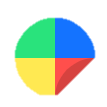 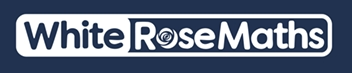 Diagnostic Questions (Maths)
On the following slides you will find a total of 10 Maths questions to have a go at.
Each question has 4 multiple choice answers to choose from; one of them is the correct answer.
Work out which answer you think is correct and write it down in your exercise book.
The correct answers for this week’s Diagnostic Questions PowerPoint will be at the end as there will be no Home Learning Packs from next week.
Answers to Last Week’s Questions(w/b:-6.07.20)
1.   B				
2.   B
3.   D
4.   B
5.   A
6.   C
7.   D
8.   A
9.   B
10. B
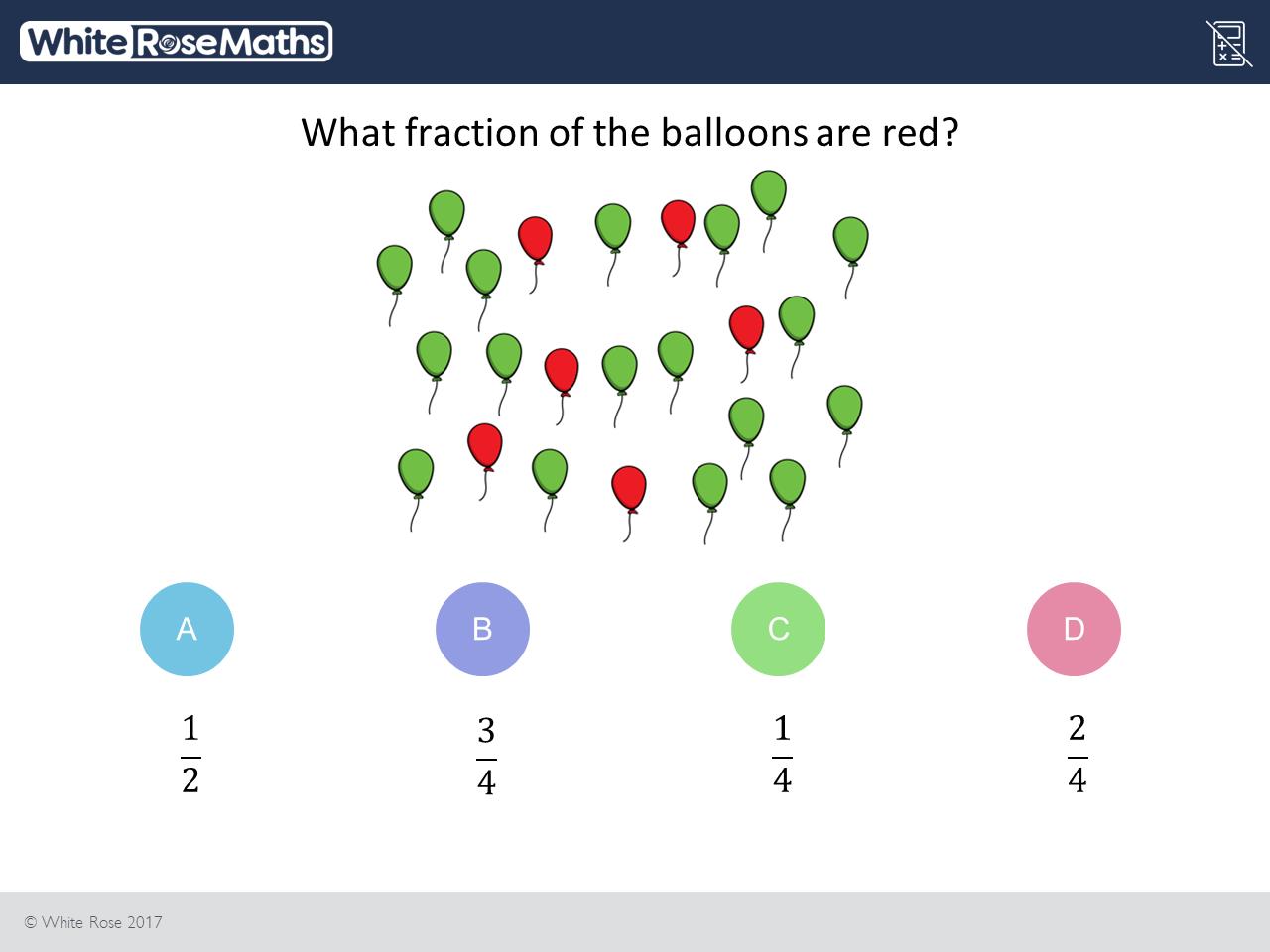 1.
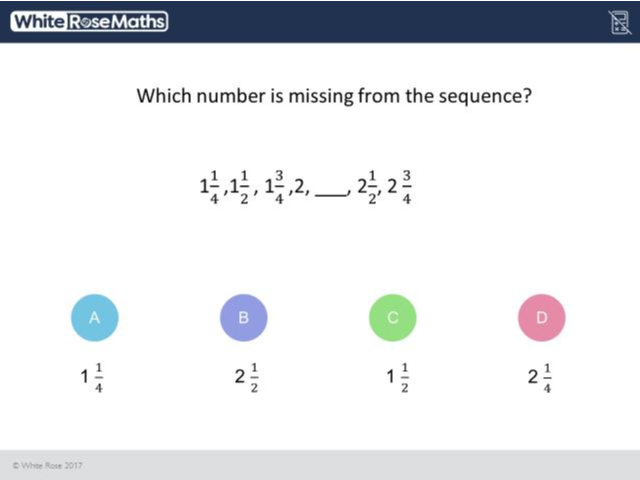 2.
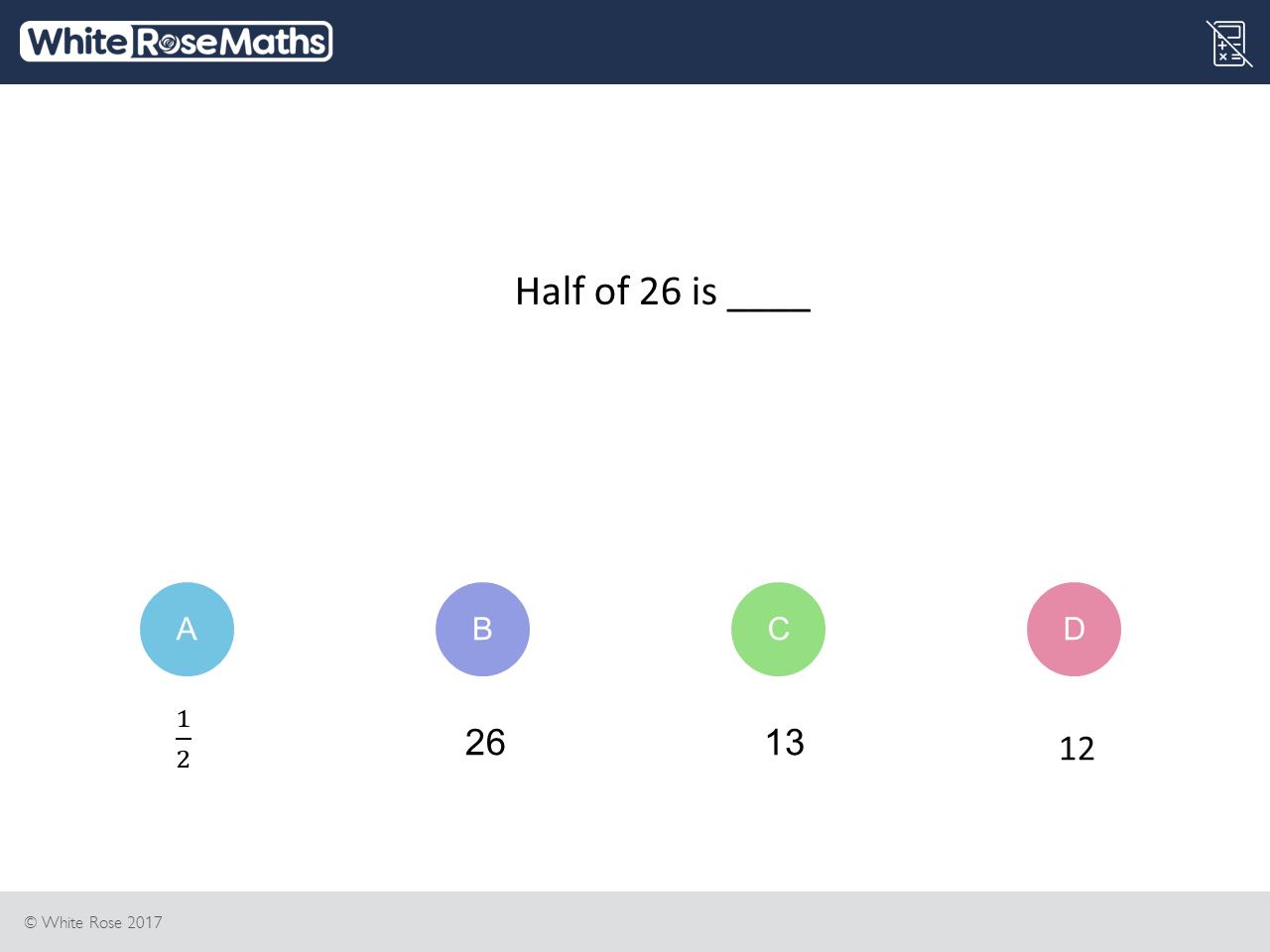 3.
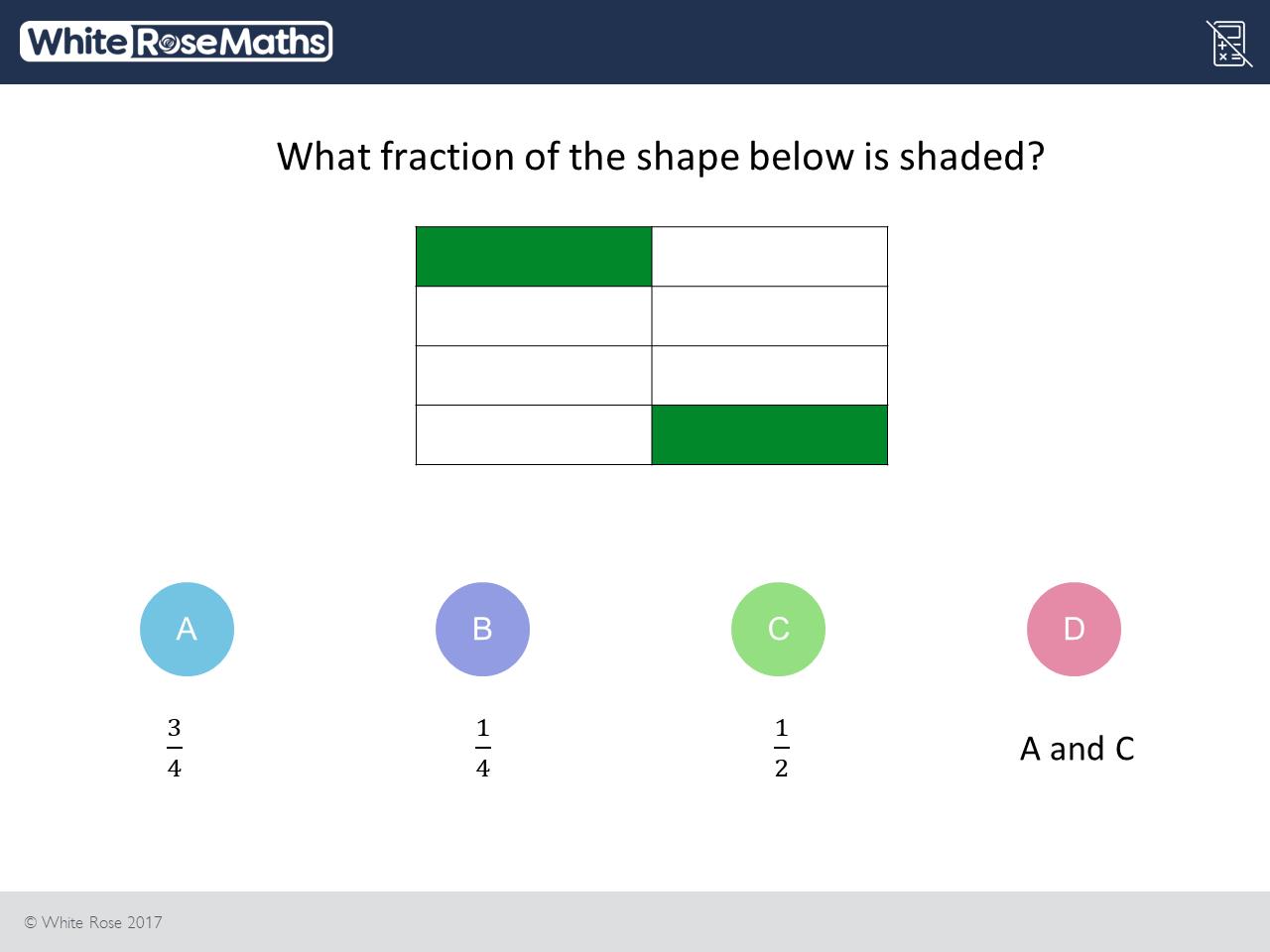 4.
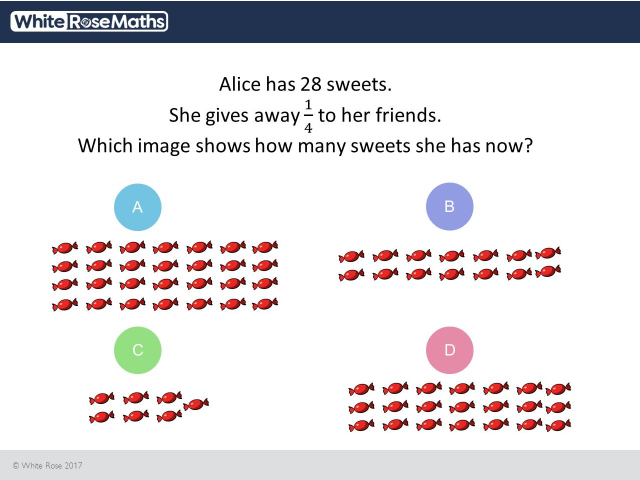 5.
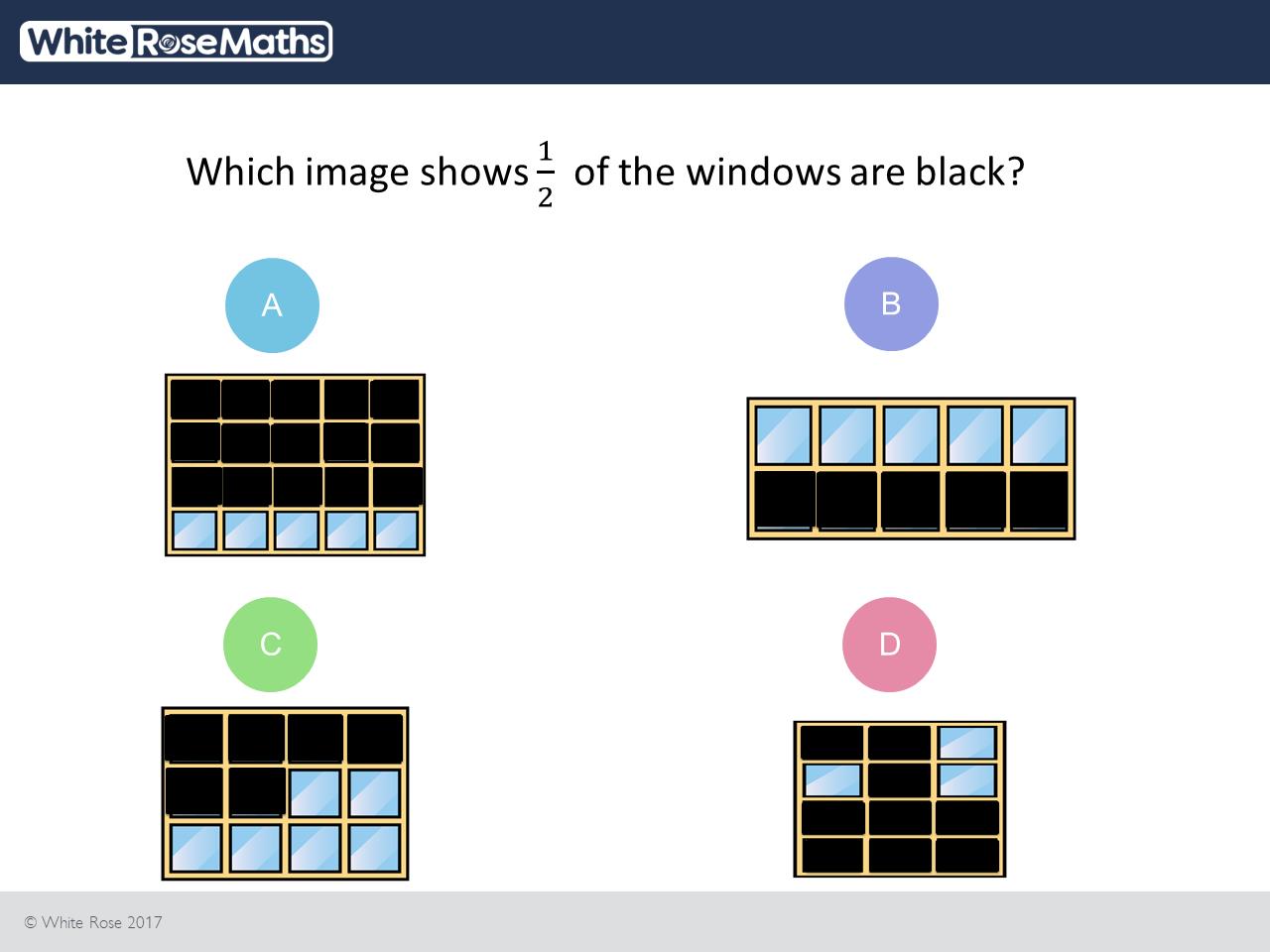 6.
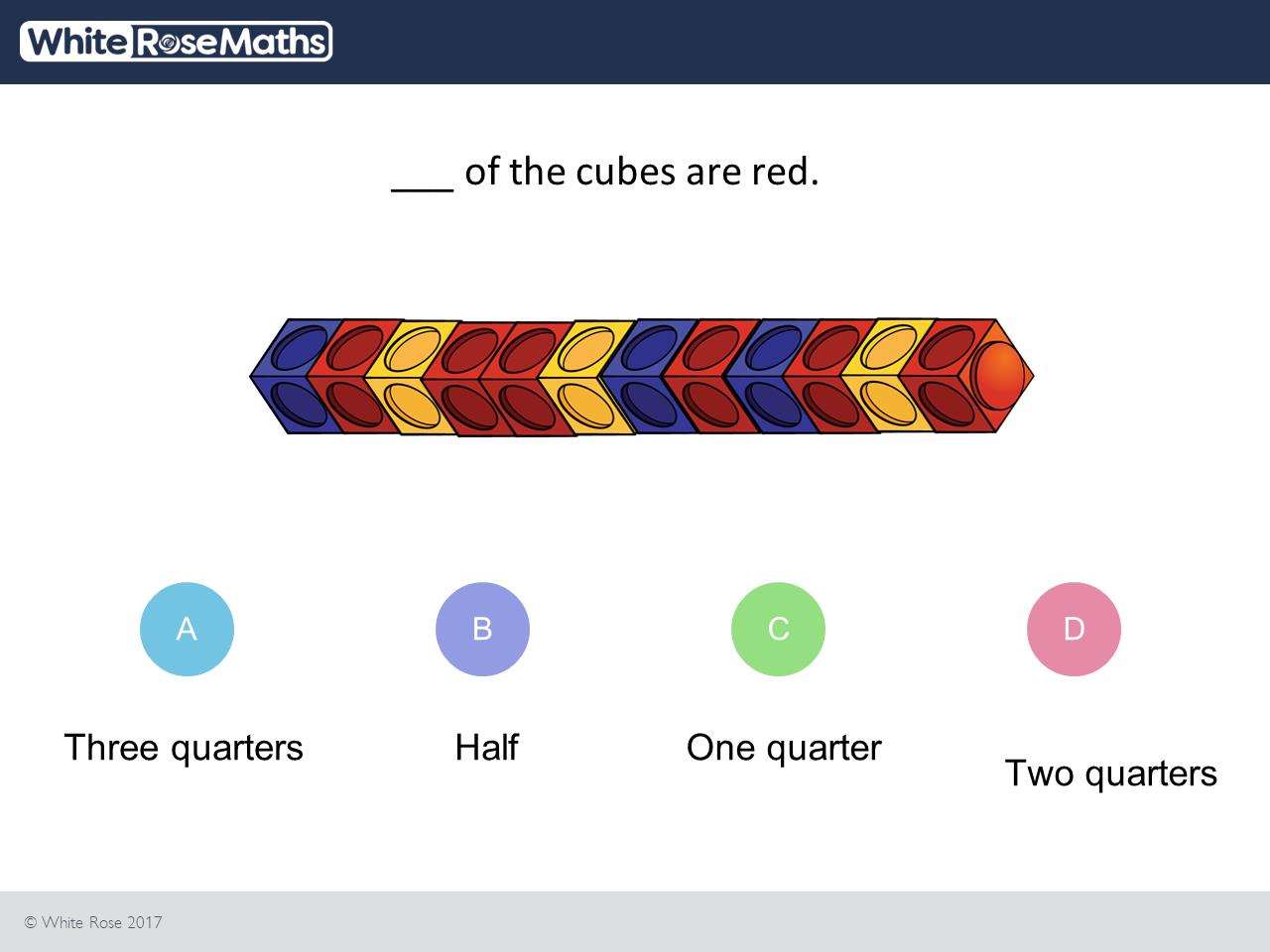 7.
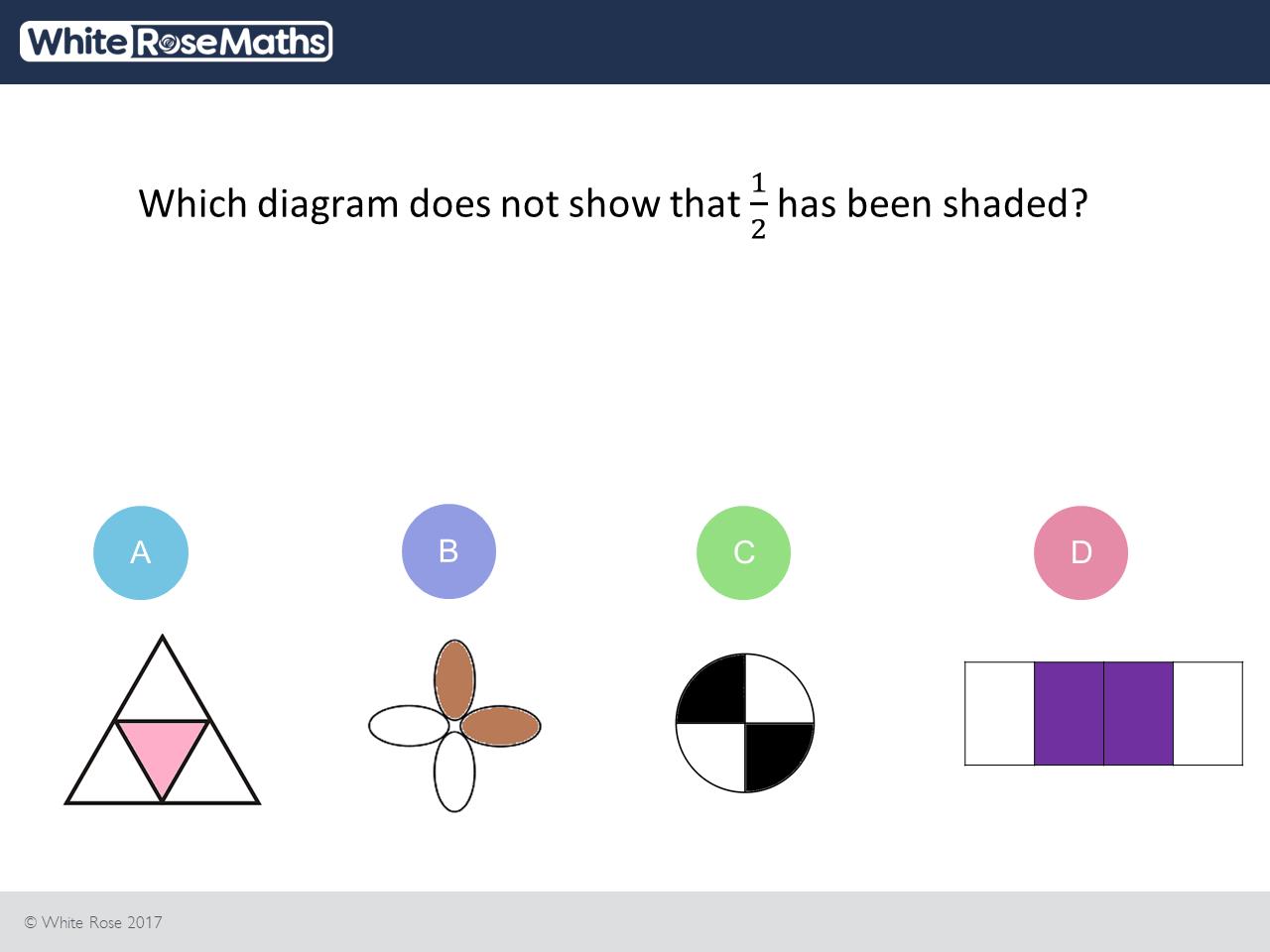 8.
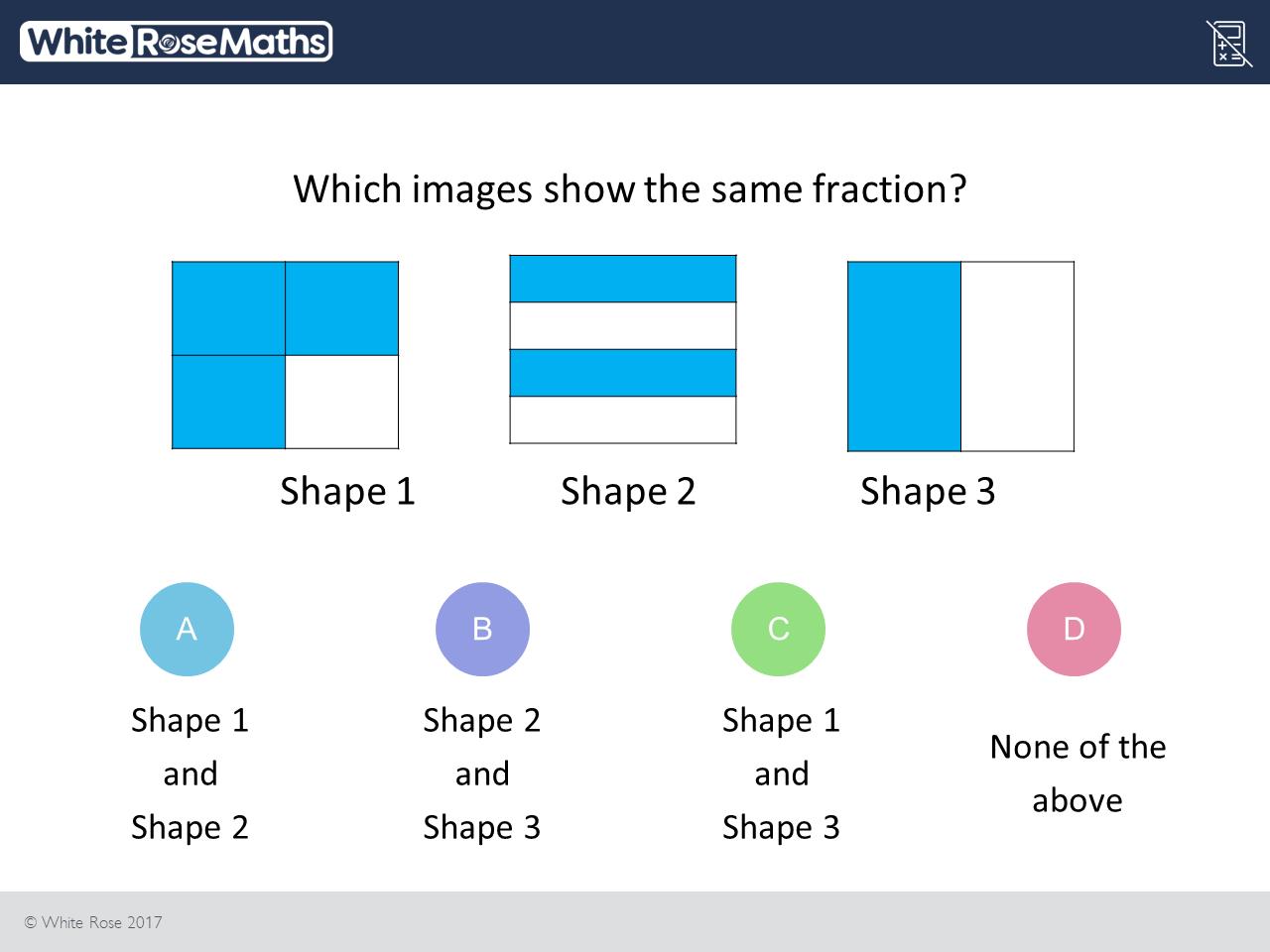 9.
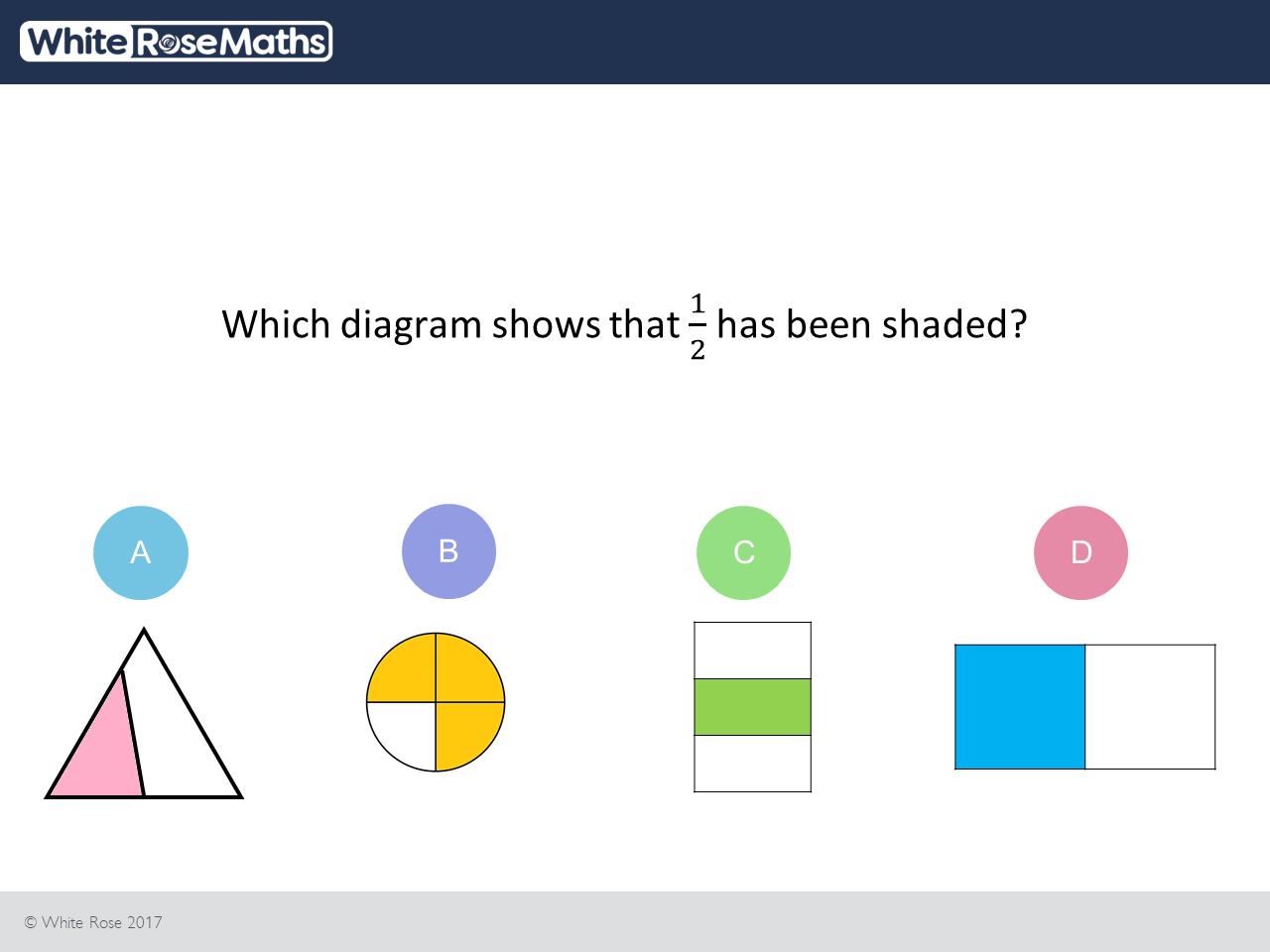 10.
Answers to this week’s questions(w/b:-13.07.20)
1.   C				
2.   C
3.   C
4.   B
5.   D
6.   B
7.   B
8.   A
9.   B
10. D